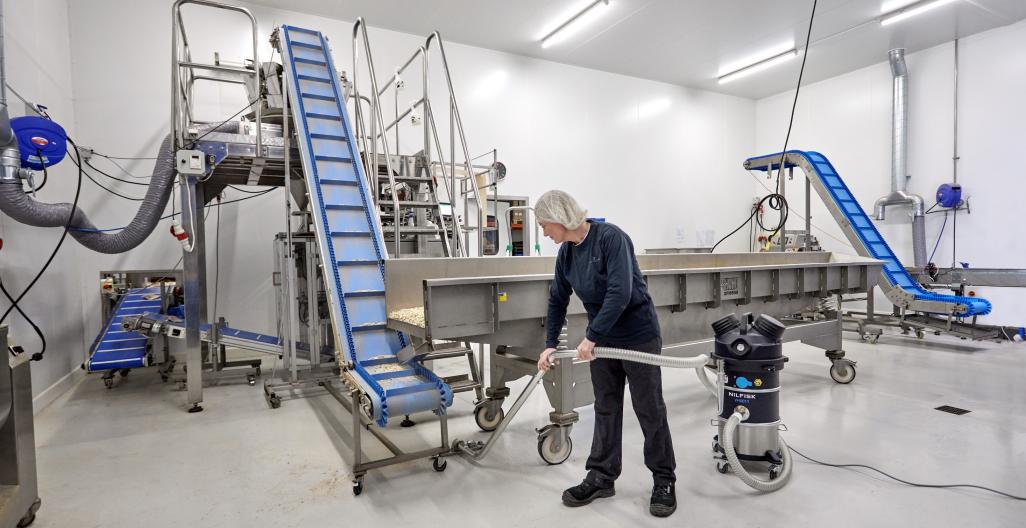 VHS010-VHS011The mini industrial vacuums range
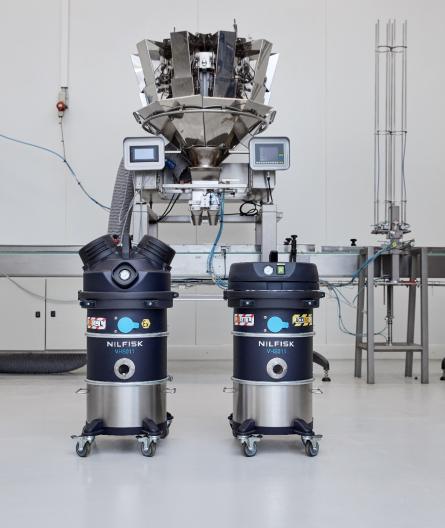 Agenda
1
Mini IVS range and layouts
6
Pricing and positioning
2
Jobs to be done
7
Marketing material
3
Key features and benefits
8
Technical specification
Accessories
Naming and hierarchy
4
9
5
Competitors
10
The corporate responsibility
2
COMPANY CONFIDENTIAL
1
Mini IVS range and layouts
3
COMPANY CONFIDENTIAL
Mini IVS
Value proposition
Nilfisk VHS010-011 helps manufacturers protect their workers, eliminate safety risks and increase efficiency by providing a versatile range of affordable, high-performance compact industrial vacuum cleaners.
Protect workers and eliminate safety risks
Prioritizing workplace safety and workers health.
Increase efficiency
Focus on the main value we offer to our customers.
Versatile
The small size and the 4 distinct models are designed to meet the needs of our customers.
Affordable
Excellent value for investment, long lifetime even in tough production environments.
High-performance and compact
Underlining the combination between being very small but providing the high performance needed in industrial environments.
4
COMPANY CONFIDENTIAL
Mini IVS
Range introduction
Introduction
Mini-IVS is a platform of industrial vacuum cleaner of small and compact footprint. The range is designed for industrial application as alternative solution to the 400 mm platform, bigger machine VHS110 and VHS120, models single phase 1 motor and 2 motors.

Designed for dry collection of powders and fine powders or grains, combustible and or conductive and hazardous dusts.

Range key feature:
One layout with safe disposal – body 010;
One layout with pull clean filter cleaning system without needs of consumable – body 011
Lightweight and robust, perfect solution for fast and frequent cleaning job also in narrow spaces or when the are obstacles on the floors or difficult places to reach
New dedicated range of industrial reduced footprint accessories, EXA and ACD
MEET NILFISK’S MINI INDUSTRIAL VACUUMS 
Small but mighty.
Maximum performance, safety, and flexibility. Minimum footprint.
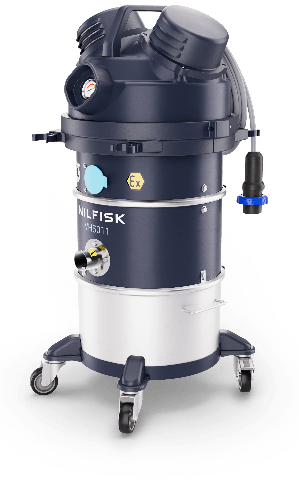 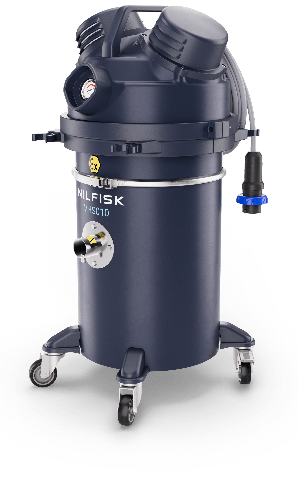 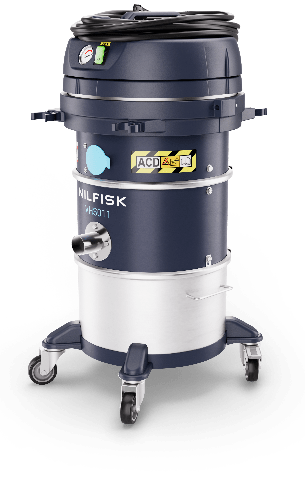 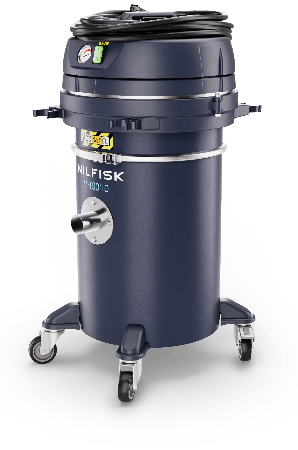 5
COMPANY CONFIDENTIAL
Mini IVS
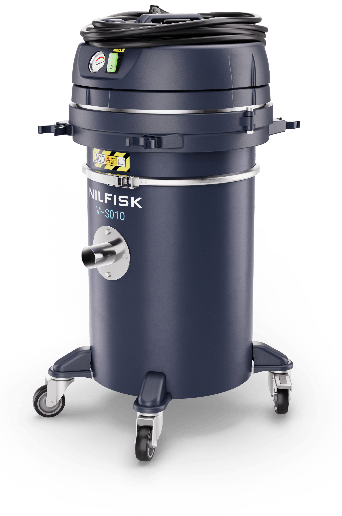 Layout
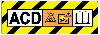 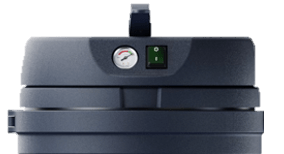 IP44
Safe disposal
4 models available
Container, 30L
Configuration: bag filter + safety filter H14
Suitable for combustible dust and ATEX
Suitable for hazardous dusts L or H
VHS010 HC ACD
VHS010 LC ACD
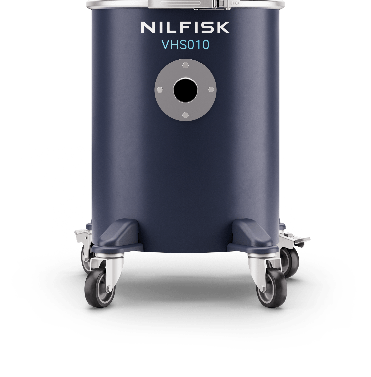 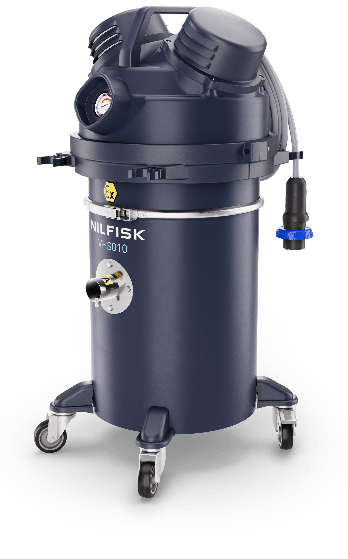 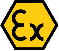 Body VHS010
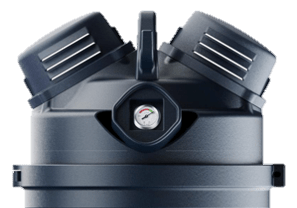 IP65
VHS010 HC Z22 EXA
VHS010 LC Z22 EXA
6
COMPANY CONFIDENTIAL
Mini IVS
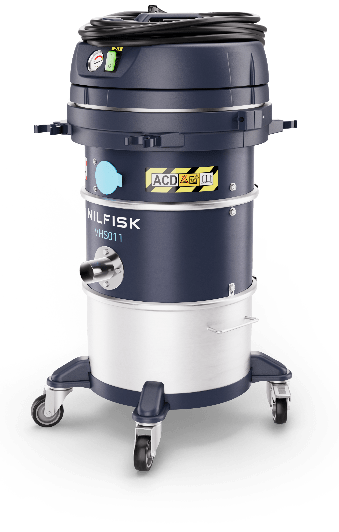 Layout
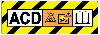 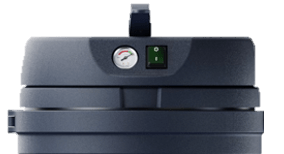 IP44
Pull&Clean
2 models available
Container 15 L with removable whee-lbase
Optional Upstream HEPA14 filter (US included)
Suitable for combustible dust and ATEX
Suitable for hazardous dust L
VHS011 LC ACD
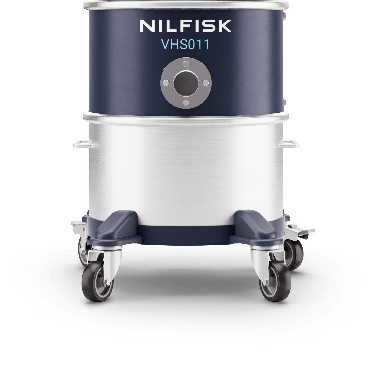 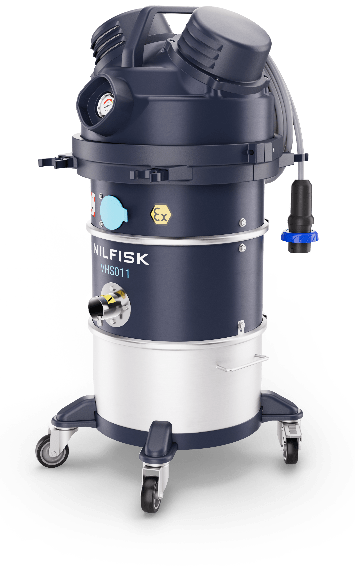 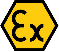 Body VHS011
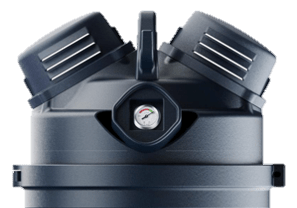 IP65
VHS011 LC Z22 EXA
7
COMPANY CONFIDENTIAL
Product definition
Section view: flow schematic and architecture ACD models
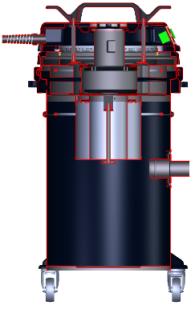 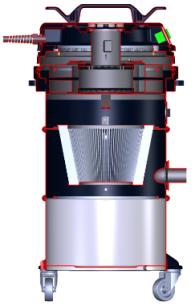 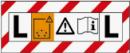 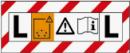 VHS011 LC ACD
With conical cartridge Class M and Pull&Clean
VHS010 LC ACD 
Safe disposal with:
Class M antistatic fleece filter
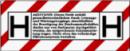 VHS010 HC ACD 
Safe disposal with:
Safe bag system
Process air
Cooling air
8
COMPANY CONFIDENTIAL
Product definition
Section view: flow schematic and architecture ACD models
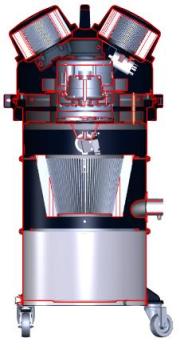 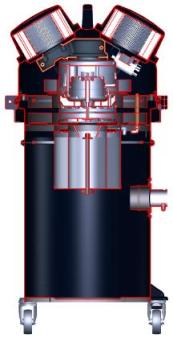 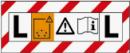 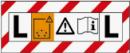 VHS011 LC  Z22 EXA 
With conical cartridge Class M and Pull&Clean
VHS010 LC Z22 EXA
Safe disposal with:
Class M antistatic fleece filter
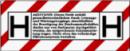 VHS010 HC Z22 EXA
Safe disposal with:
Safe bag system
Process air
Cooling air
9
COMPANY CONFIDENTIAL
2
Primary application and use
10
COMPANY CONFIDENTIAL
Key features and benefits
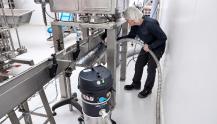 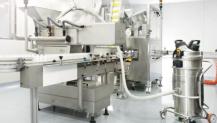 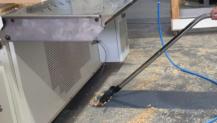 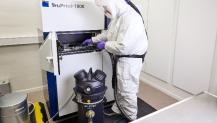 Typical cleaning job: 
Cleaning packaging machine or process equipment as conveyor belts, mixer, mill etc.
Cleaning of floors, desks, surfaces

Key features:
For Z22 Atex zones and for combustible dusts
Long life filter and no consumables
Washable container
Food colored accessories
Typical cleaning job: 
Collection and cleaning metal 3D printers, glove box, finished parts, emptying bins…


Key features:
Certified for conductive combustible dust, safe with IP65 enclosure
Safe bag system disposal and H CLASS certified
Typical cleaning job: 
Cleaning pharmaceutical process machines  or process equipment
Cleaning of floors, desks, surfaces in production area

Key features:
Fully Stainless-steel body
HEPA14 filtration 
Not contaminating working environment
Typical cleaning job: 
Collection of dust and wood chips from automatic machines and equipment 
Cleaning of floors, desks, surfaces

Key features:
Suitable for hazardous and combustible dusts, as ex painted wood dust or very fine dusts
Food Industry
Primary and secondary packaging
AM industry*
Production line, part of the process
Pharma industry
Primary and secondary packaging
Generic manufacturing 
Textile, Wood, Painting, furniture
* Not for north America
11
COMPANY CONFIDENTIAL
Food industry application focus
Jobs to be done / relevant areas
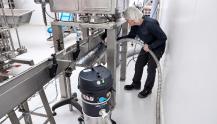 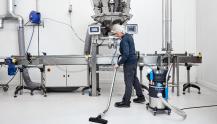 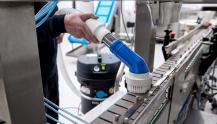 Final product packed in direct contact with its packaging
Job-To-Be-Done for VHS011 LC Z22: floor cleaning
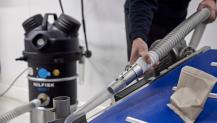 Final product packed in direct contact with its packaging
Job-To-Be-Done for VHS011 LC Z22: cleaning packaging lines in narrow spaces
 cleaning of conveyor belts and packaging machine
Final product packed in direct contact with its packaging
Job-To-Be-Done for VHS011 LC ACD: floor cleaning
Final product packed in direct contact with its packaging
Job-To-Be-Done for VHS011 LC ACD: cleaning packaging lines in narrow spaces
 cleaning of conveyor belts and packaging machine
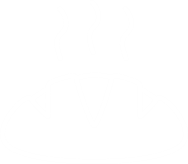  	Primary packaging 	classified zone
 	Primary packaging
 	Primary packaging
 	Primary packaging 	not classified zone
Combustible dust
Combustible dust
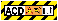 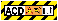 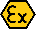 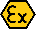 Classified zone
Classified zone
12
COMPANY CONFIDENTIAL
3
Key features and benefits
13
COMPANY CONFIDENTIAL
Key features and design
Handle and power cord holder
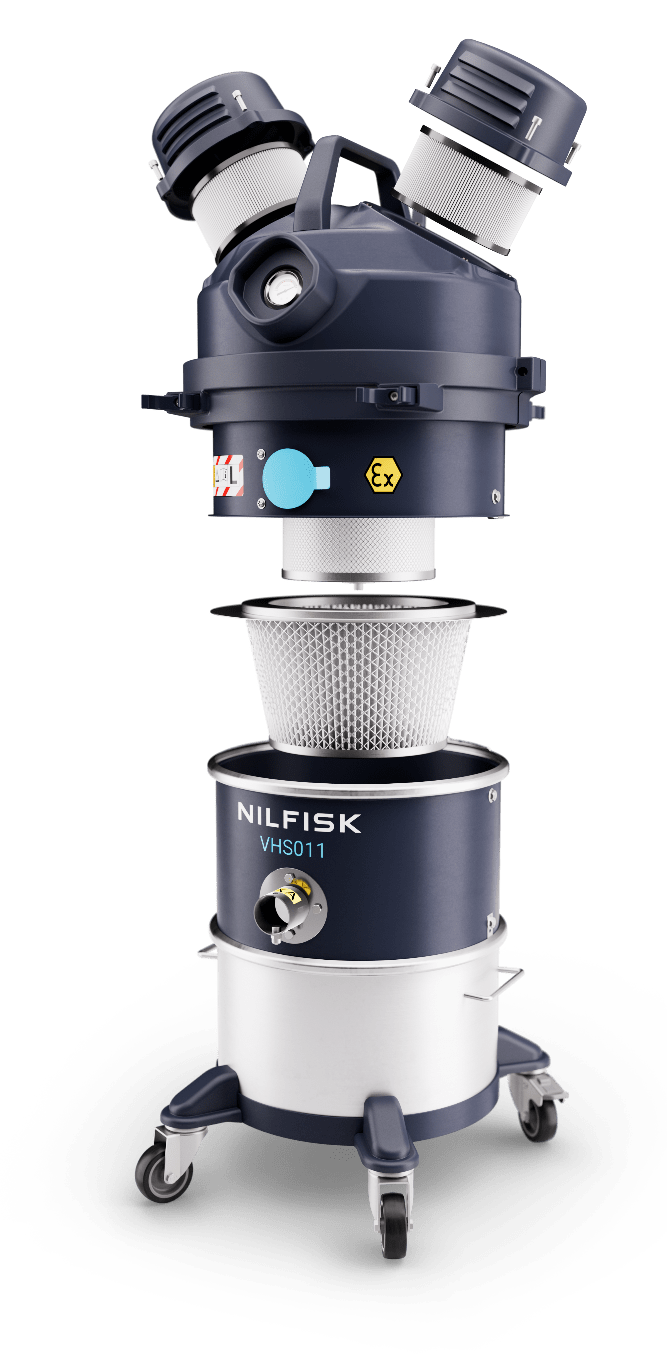 VHS011 Z22 EXA / C2D2
Power cord
9 meters
Plug 2P+T
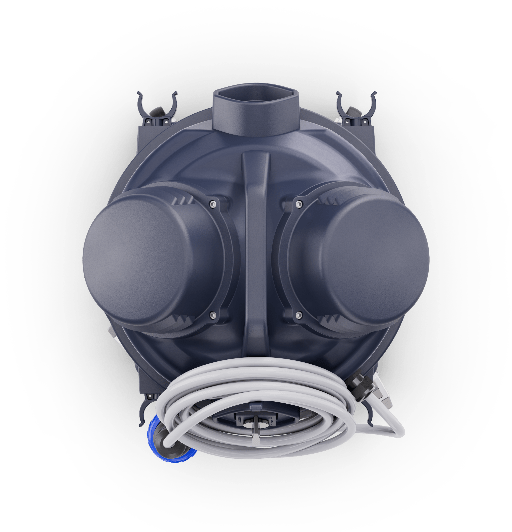 Vacuum gauge for a constant monitoring of the performance and filtration efficiency
Free dust motor enclosure with a protection rate IP65
Rounded shape for an easy cleaning of the overall surface
PullClean cleaning filter system, easy and efficient operation
Quiet – only 72 dB(A) level noise
High efficiency filters: M-Class (as standard); PTFE or HEPA 14 upstream filter 99,995% 0.1 - 0.2 microns (as option) all filters are antistatic
Easy and fast service: everything quickly accessible
Accessories holder
Fully grounded and bonded,  avoids electrostatic sparks, electrical hazard
Safe and mistake proof connection for certified ATEX accessories Ø40 EXA
Main switch ATEX
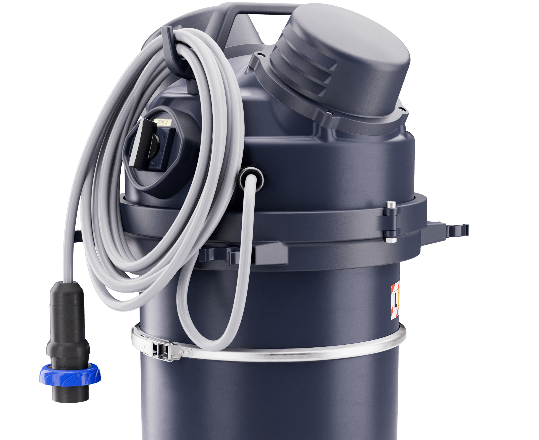 15 L removable container AISI304, easily washable thanks to removable wheel-base
Parking brake, stable also on slightly sloped
Cable gland ATEX
High maneuverability thanks to the 4 ball bearing pivoting wheels
Brushless motor
up to 10.000 hours
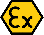 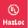 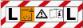 Antistatic wheels
14
COMPANY CONFIDENTIAL
Key features and design
Handle and power cord holder
VHS010 Z22 EXA / C2D2
Power cord
9 meters
Plug 2P+T
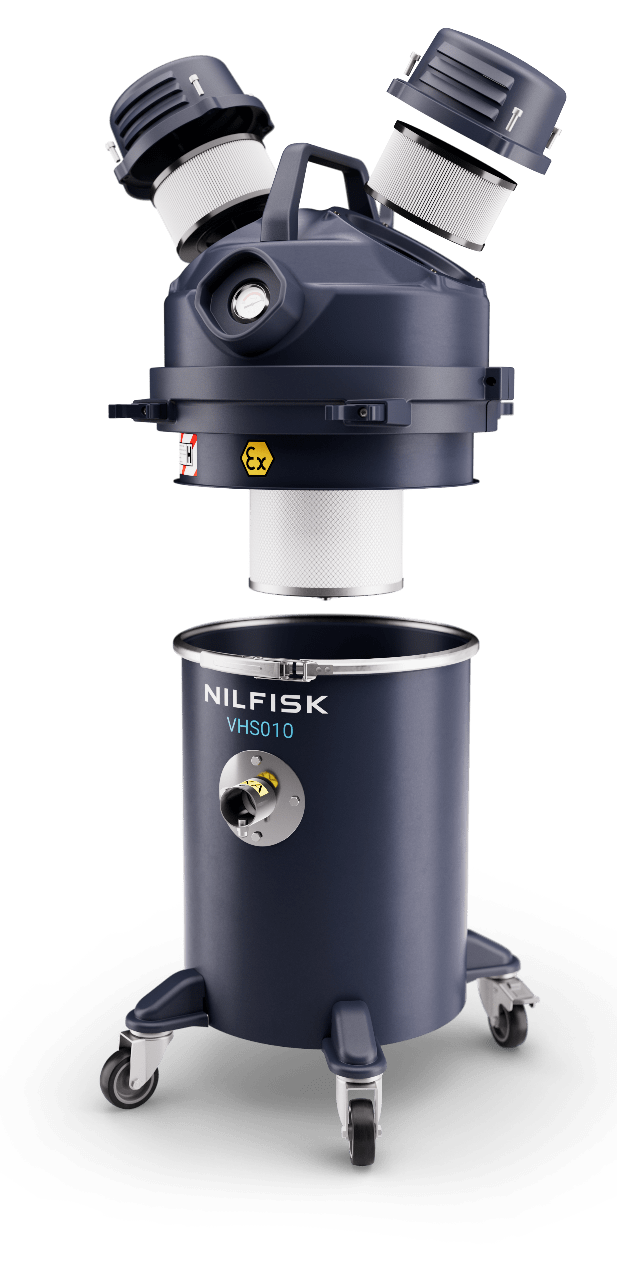 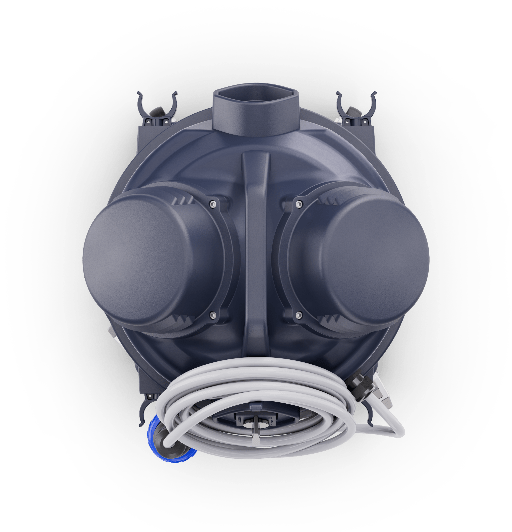 Vacuum gauge for a constant monitoring of the performance and filtration efficiency
Free dust motor enclosure with a protection rate IP65
HEPA 14 safety filter efficiency 99,995% 0.1 - 0.2 microns
Rounded shape for an easy cleaning of the overall surface
30 L externally painted AISI 304 container
Quiet – only 72 dB(A) level noise
Safe and mistake proof connection for certified ATEX accessories Ø40
Accessories holder
Fully grounded and bonded,  avoids electrostatic sparks, electrical hazard
Convenient and safe disposal system
Main switch ATEX
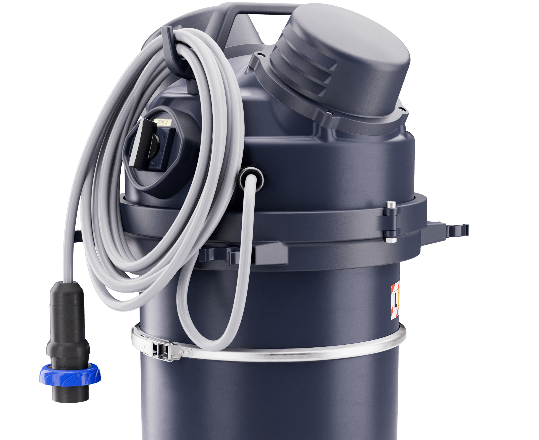 Parking brake , stable also on slightly sloped
Cable gland ATEX
Antistatic wheels
High maneuverability, container with 4 ball bearing pivoting wheels
Brushless motor
up to 10.000 hours
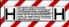 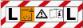 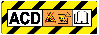 15
COMPANY CONFIDENTIAL
Key features and design ACD models
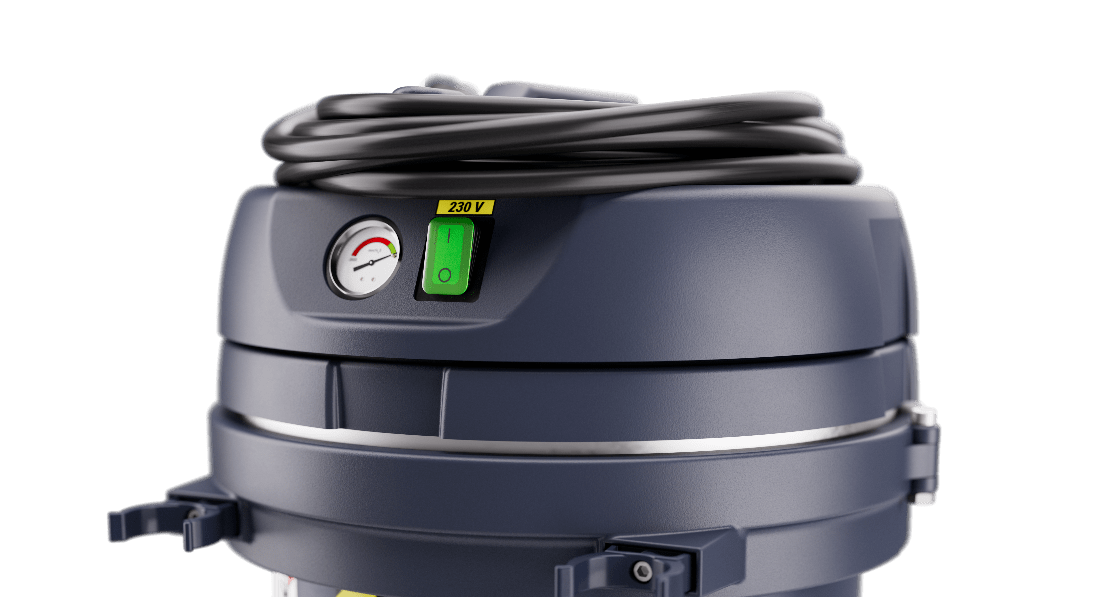 VHS011 LC ACD VHS010 LC/HC ACD
4
3
1
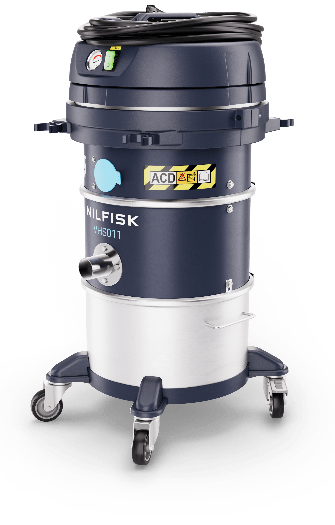 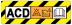 2
Handle and power cord holder
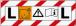 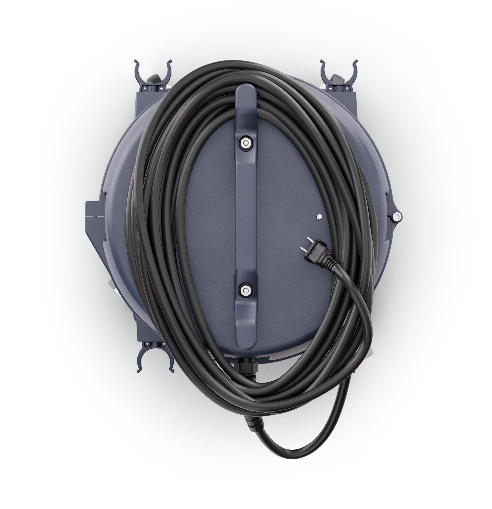 Power cord 9 meters
Schuko plug (EU)
ACD motor head has some difference from the Z22 / C2D2 versions.
All other parts not  described in this ACD deep dive are the same of Z22 / C2D2 variants
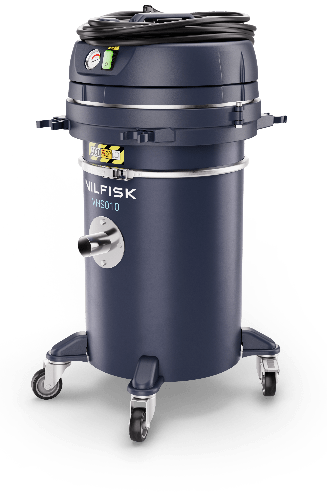 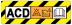 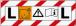 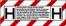 Accessories holder
Standard inlet
16
COMPANY CONFIDENTIAL
Key features and benefits
Electrical component externally installed, third party certified – means highest level of safety for operators and business ‘s protection against useless risks.
Primary filter M Class – optimal filtration of fine dusts; safe bag system protects operators' exposure.
HEPA14 Filtration – arrests 99,995% of particles, size range 0.1 - 0.2 µ m.
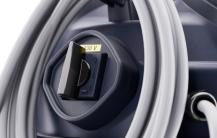 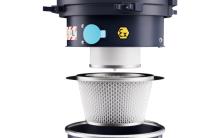 Accessories storage solution on machine – space to store essential accessories required for the task.
Long life components – cartridge filters build with metal housing, use best materials.
Low TCO – PullClean filter cleaning system perfectly keep efficient the filtration, less downtime and less maintenance.
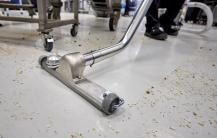 Reduced dimension and weight accessories where possible – e.g. floor nozzle reduced to 300 mm as the handgrip ,now also in two pieces. 
Incredibly maneuverable – wheel-base and low weight makes the IVAC easy to move and control also in tight spaces.
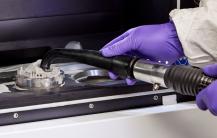 Fit for purpose long life components – brushless motor ensure incredible long-life, up to 10.000 hours; 
1 motors 950W achieve required suction power – even with heaviest dust s like metal dusts, the collection is efficient and fast.
Safety
Electrical components – Filtration – Operator protection
Productivity
Everything designed for longer lifetime
Comfort
Increasing comfort to improve productivity
Performance
Having the power to achieve specific tasks
17
COMPANY CONFIDENTIAL
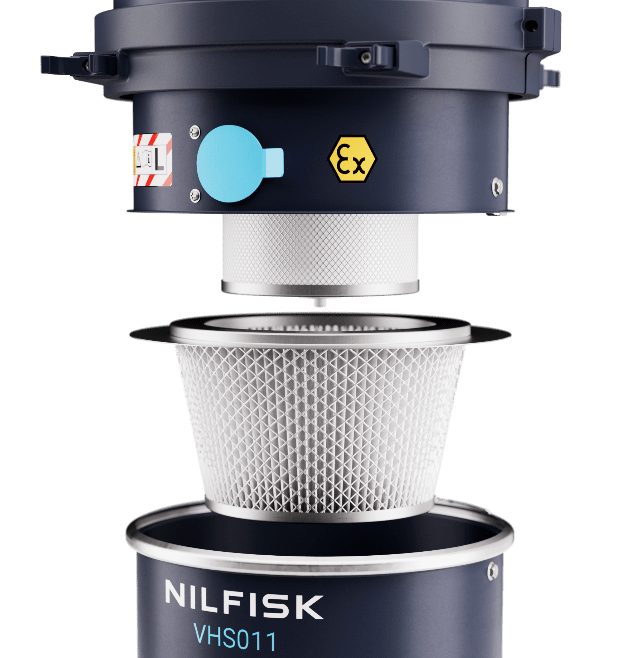 PullClean
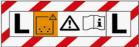 L Class VHS011…
Efficient filter cleaning
Description
Pull clean filter cleaning system is a manual system with which operator can easily clean the filter and keep high the efficiency of the vacuum cleaner.

How it works
The cleaning of the filter is done with the inlet of the machine closed.
Three rapid opening and closing of the blue flap create a counter impulsive flow into the filter that is in this way cleaned.
Rapidly repeat the cleaning process for three times for the perfect cleaning of the filter

Value and benefit
Reduced maintenance 
Stable performance make faster the cleaning job
Safe method of clean the filter without stop the suction
18
COMPANY CONFIDENTIAL
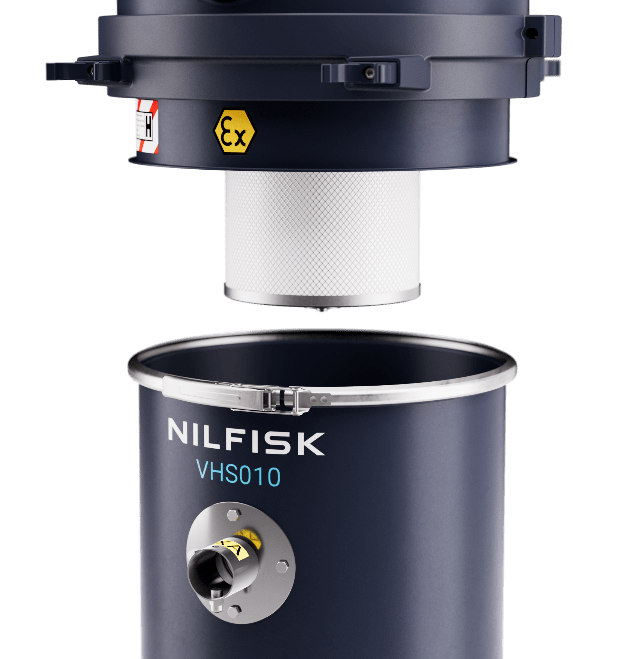 Safe bag system
No dust exposure
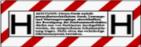 H Class VHS010….
Description
HCLASS certified models are quipped with the safe bag system; this disposal system allow to dispose the collected material without being in contact with the material itself. 

How it works
It is built with a CLASS M fleece filter and a special bag inlet with safety guillotine valve, externally protected by a conductive and resistant plastic bag.
The bag filter safely collect the material, external plastic bag protects operator from the contact with the filtering bag during the disposal procedure.
The guillotine valve, when manually closed, avoid any leakage of dust from the inlet of the safe bag system

Value and benefit
Perfect protection accordingly different types of hazardous dusts
Secondary protection with HEPA14 certified filter
Safe, easy and quick disposal system
19
COMPANY CONFIDENTIAL
4
Accessories
20
COMPANY CONFIDENTIAL
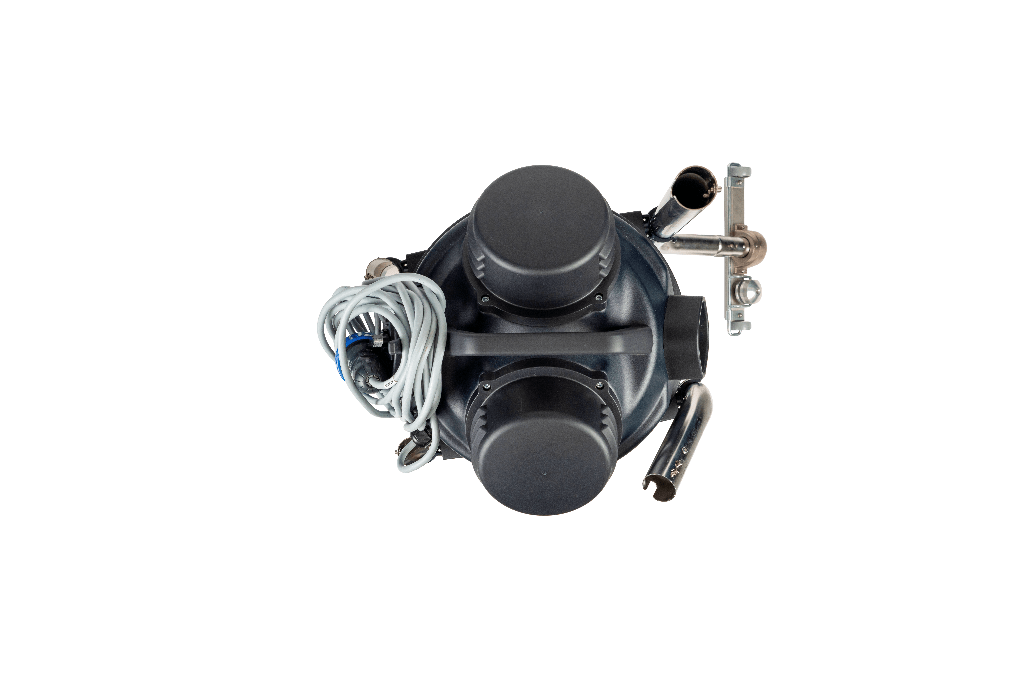 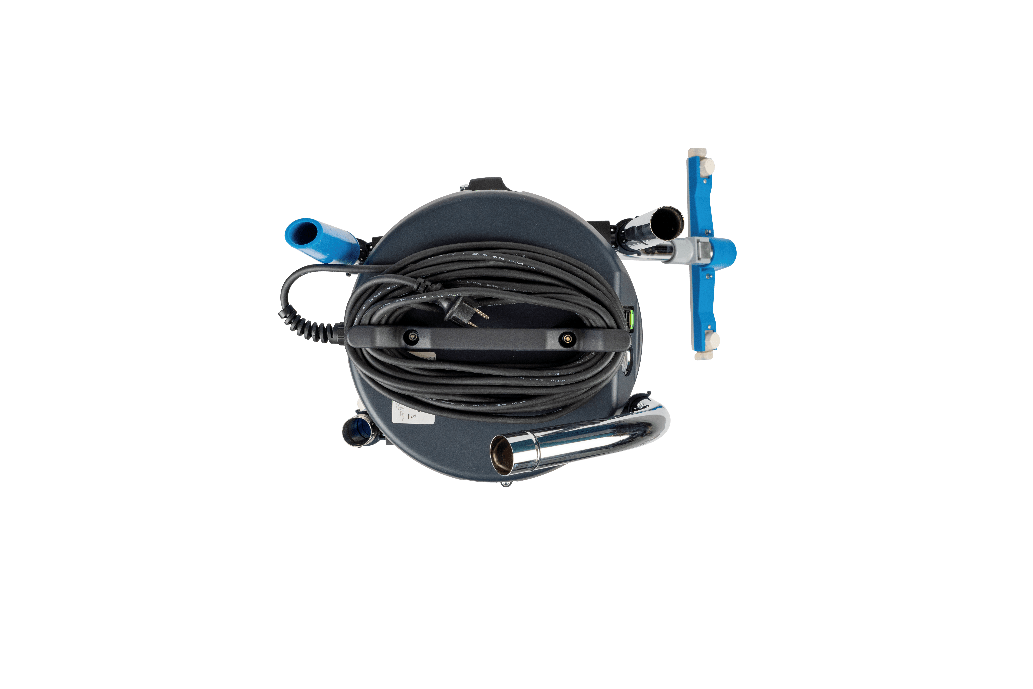 Accessory holder
Parking position
Description
Four convenient and robust clips, two each side, useful to easily transport up to 4 end tools

How it works
When IVAC is parked, the accessories holder can easily keep the new small handgrip and floor nozzle
Disconnect hose from IVAC’s inlet and handgrip for an easiest positioning 
Disconnect bulky accessories, as handgrip and floor nozzle, before moving the machines

Value and benefit
Accessories always nearby
Parking with minimum space occupation
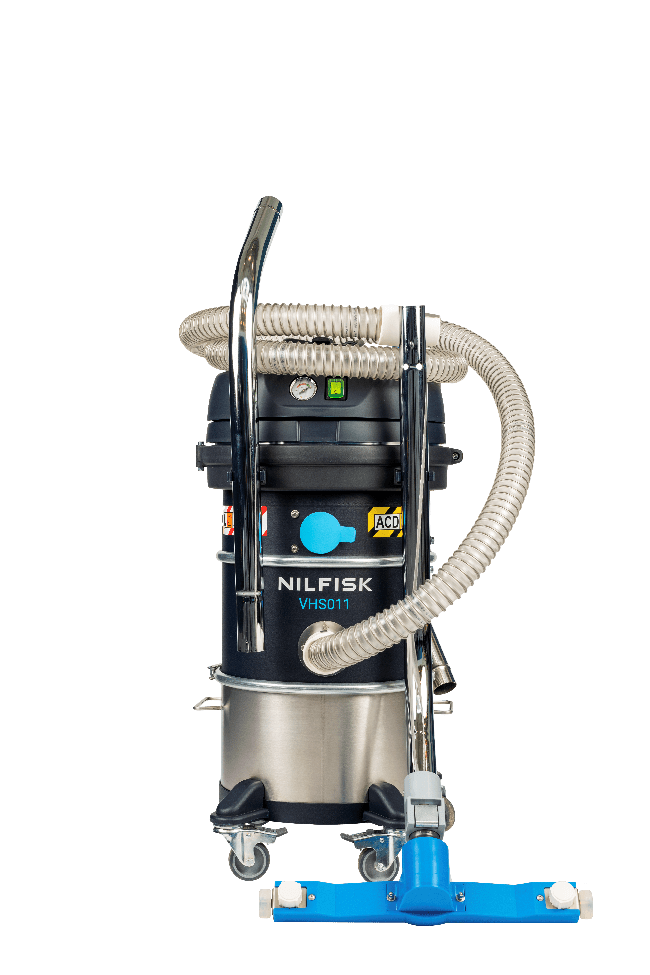 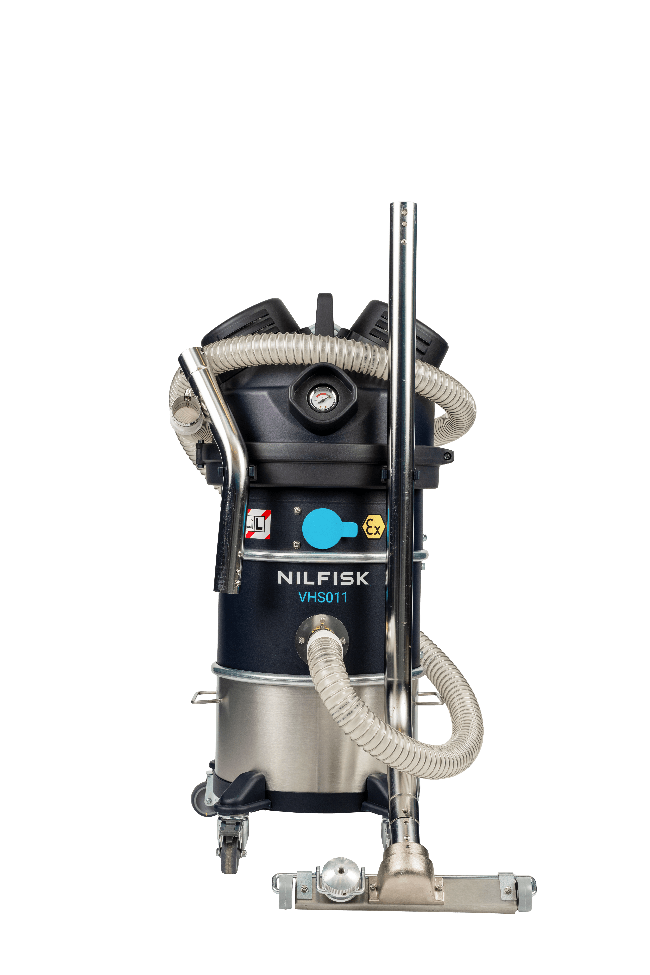 21
COMPANY CONFIDENTIAL
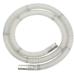 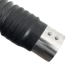 Mini IVS Z22
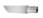 EXA connection with PIN
EXA Ø40 mm accessories
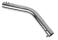 EXA antistatic hose 3 m 
EXA bent connection
EXA conductive cone
EXA antistatic hose 3 m polyurethan FDA
EXA bent connection AISI 304
EXA antistatic cone silicon transparent 
EXA flat lance AISI 304 300 mm NEW
EXA silicon nozzle with D40-32 reduction
EXA antistatic hose 3 m,
EXA bent connection AISI 304
EXA AISI 304 antistatic cone
EXA AISI 304 flat lance 300 mm NEW
EXA AISI 304 antistatic round brush
 EXA small handgrip (for bent connection) NEW
EXA AISI 304 mobile floor nozzle  300 mm NEW
EXA antistatic hose 3 m FDA,
EXA bent connection AISI 304
EXA conductive cone black
EXA flat lance AISI 304 300 mm NEW
EXA conductive nozzle Ø 40-32
Basic Ø40 mm EXA (available also in combo version: CB)
4072400773
Machineries FDA Ø40 mm EXA 
(complete) Ø40 mm
4072400822
General cleaning Ø40 mm EXA
4072400824
Machineries conductive Ø40 mm EXA (complete) Ø40 mm
4072400823
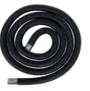 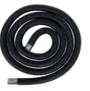 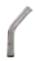 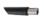 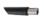 2
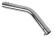 4
2
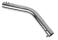 2
7
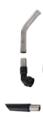 5
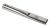 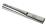 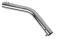 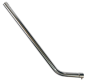 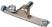 5
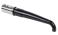 4
2
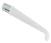 5
4
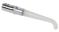 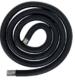 6
3
3
1
1
1
1
3
3
22
COMPANY CONFIDENTIAL
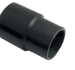 Mini IVS ACD and CIID2
ACD sleeve connection
ACD Ø40 mm accessories kits
Flex conductive hose 3 m + sleeves
AISI304 bent connection
Conductive cone
Basic ANTIST. Kit ACD Ø40
4072400825
Flex conductive hose 3 m + sleeves
AISI304 bent connection
Conductive cone
AISI 304 flat lance 300 mm NEW
Antistatic floor nozzle 300 mm NEW
AISI 304 small handgrip 2 parts NEW
Round antistatic brush
General kit ACD Ø40
4072400774
Antistatic FDA transparent hose 3 m + sleeves,
AISI 304 bent connection
Silicone Antistatic FDA Cone 
Flat lance AISI 300 mm NEW
Reducer Ø40/Ø32 SS 
Flexible nozzle autoclavable Ø32	 
AISI 304 flat lance (300 mm)
Machineries FDA ACD kit Ø40
4072400826
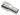 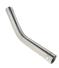 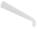 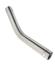 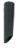 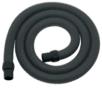 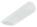 5
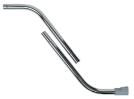 2
2
6
6
5
1
3
3
2
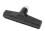 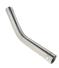 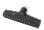 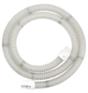 1
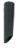 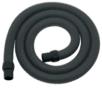 3
1
4
7
4
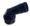 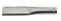 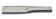 23
COMPANY CONFIDENTIAL
Mini IVS machine and accessories – suggested choice I
Food
Cleaning packaging machines
Metal & additive manufacturing
Cleaning 3D printers
General industry*
General cleaning solution
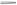 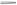 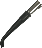 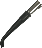 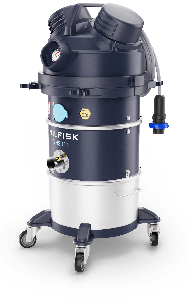 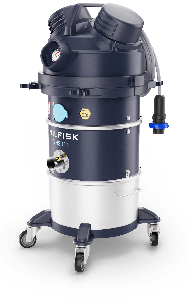 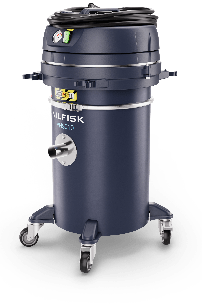 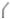 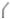 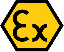 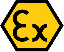 VHS011 LC Z22 EXA
4010100113
VHS011 LC Z22 EXA
4010100113
VHS010 MC ACD
TBD**
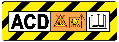 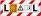 Hygienic container 
Without consumable
FDA end tools and hoses
Hygienic container 
Not contaminating env. 
Safe with conductive dusts
Affordable safe disposal
Light weight 
Multipurpose premium IVAC
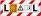 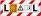 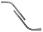 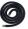 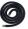 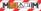 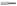 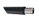 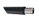 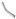 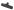 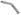 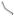 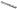 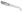 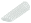 Accessories KIT FDA Machine EXA
4072400822
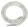 Accessories KIT Machine EXA
4072400823
Accessories KIT General ACD
4072400774
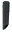 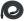 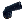 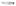 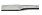 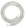 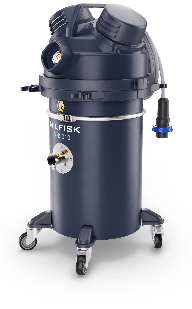 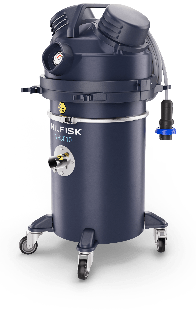 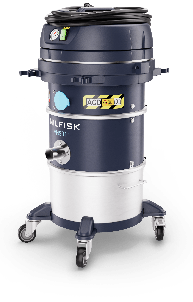 VHS011 LC ACD
4010100120
VHS010 MC Z22 EXA
TBD**
VHS010 MC Z22 EXA
TBD**
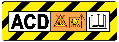 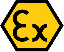 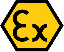 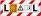 Hygienic container 
Without consumable 
FDA end tools and hoses
Safe dispose
Not contaminating env.
Safe with conductive materials
Affordable safe disposal
Light weight 
Multipurpose premium Z22 IVAC
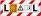 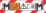 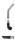 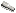 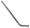 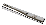 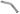 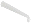 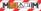 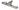 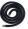 Accessories KIT FDA Machine ACD
4072400826
Accessories KIT Machine EXA
4072400823
Accessories KIT General EXA
4072400773
**From 09/2024
*wood, painting and many others
24
COMPANY CONFIDENTIAL
Mini IVS machine and accessories – suggested choice II
Electronics
Cleaning production machineries
Carpentry, mechanical workshop
Starter kit for general entry level application
Pharma and nutraceutical
Cleaning packaging machines
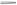 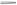 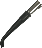 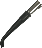 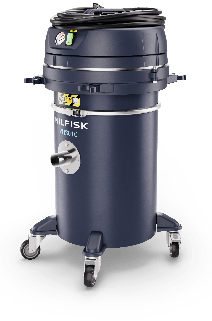 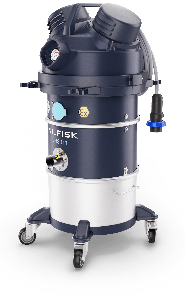 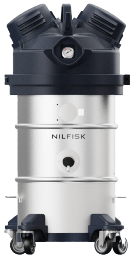 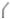 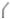 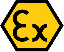 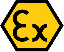 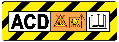 VHS011 LC Z22 EXA
4010100113
VHS010 LC ACD
4010100122
VHS011 LC Z22 EXA 3X AU
TBD**
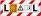 High cleanability
Not contaminating env.
Safe with conductive materials
The most robust, compact and lightest industrial vac, with affordable, scalable, safe disposal options
High cleanability
Not contaminating env.
FDA end tools and hoses
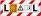 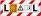 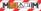 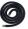 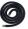 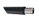 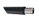 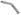 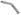 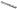 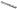 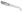 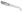 Accessories KIT Machine EXA
4072400823
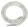 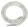 Accessories KIT Basic ACD
4072400825
Accessories KIT FDA Machine EXA
4072400822
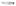 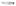 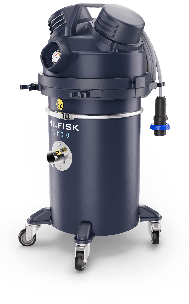 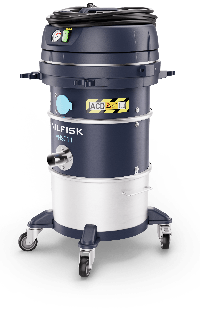 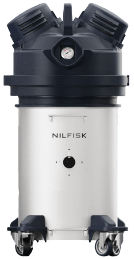 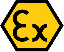 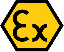 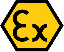 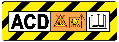 VHS010 HC Z22 EXA
4010100116
VHS011 LC ACD
4010100120
VHS010 HC Z22 EXA 3X
TBD**
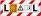 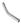 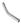 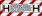 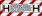 Safe dispose
Not contaminating env.
Safe with conductive materials
The most robust, compact and lightest industrial vac, with high performance filtration without consumable for high powder load
Safe disposal
Not contaminating env.
FDA end tools and hoses
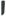 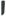 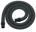 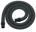 Accessories KIT Machine EXA
4072400823
Accessories KIT Basic ACD
4072400825
Accessories KIT  FDA Machie ACD
4072400822
25
COMPANY CONFIDENTIAL
Spare filters for VH011...
VHS011 LC Z22 EXA / C2D2 and VHS011 LC ACD
HEPA14 spare filter: Z8 17262 
Primary Filter Cat. M: 4081701855
Primary Filter Cat. M PTFE: 4081701856
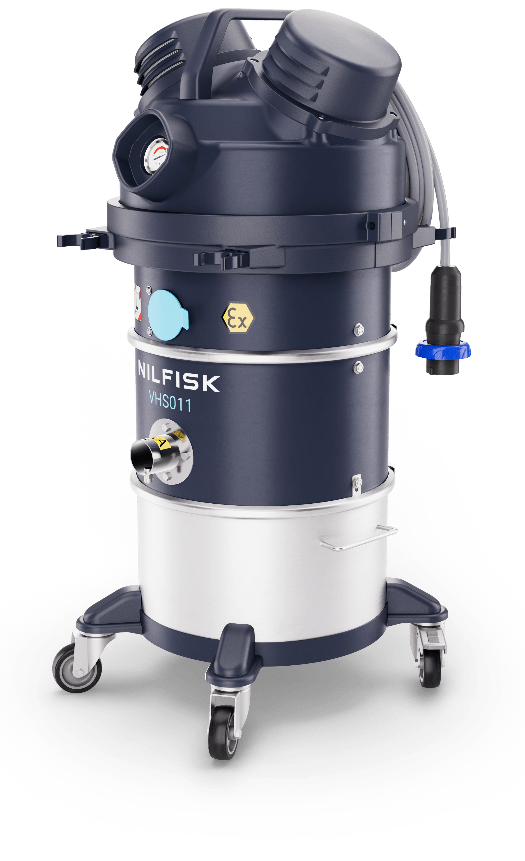 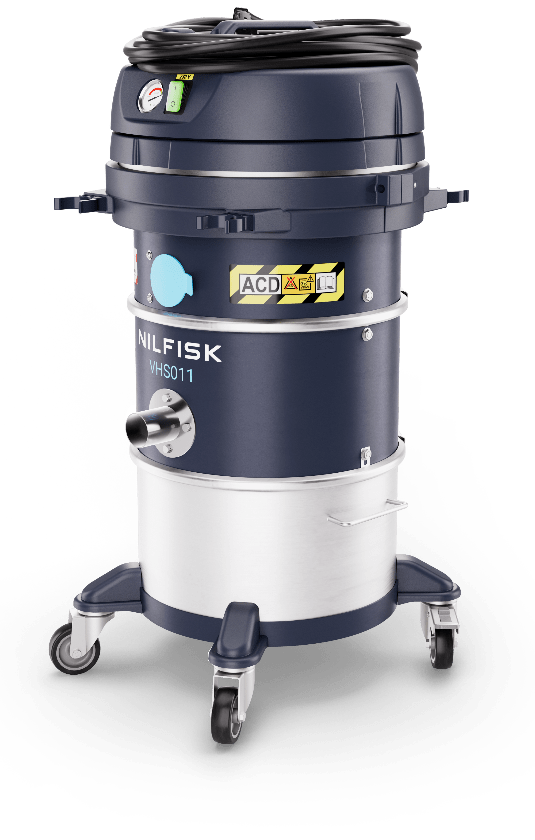 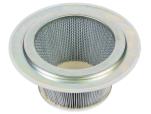 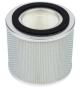 Z8 17262*
4081701855*
* Refer to user manual and spare part list for maintenance and spare kits
26
COMPANY CONFIDENTIAL
Spare filters and bags filters for VHS010...
VHS010 LC Z22 EXA / C2D2, VHS010 HC Z22 EXA / C2D2 and VHS010 LC ACD
HEPA14 spare filter: Z8 17262 
5 PC fleece filter: 107419592 
1 PC safe bag system: 4084001573
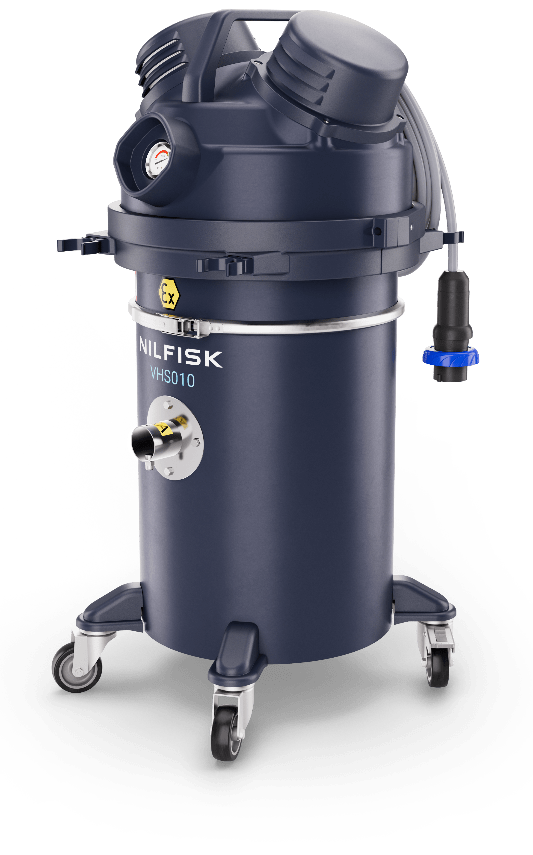 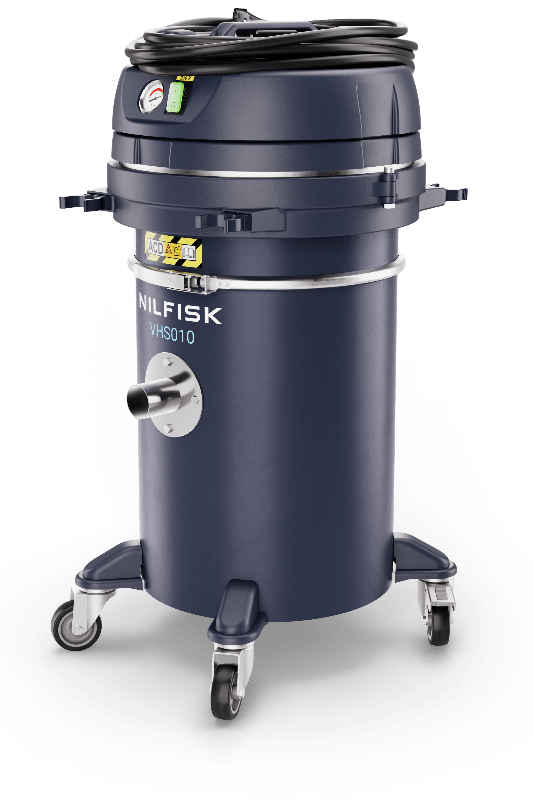 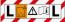 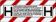 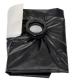 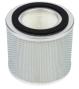 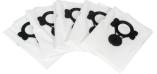 Z8 17262*
107419592
4084001573
* Refer to user manual and spare part list for maintenance and spare kits
27
COMPANY CONFIDENTIAL
5
Competitors
28
COMPANY CONFIDENTIAL
Z22 competitor analysis: Delfin
Standard
Positive
Negative
Primary additive manufacturing, secondary industry food
Self declared ATEX Z22
Competitor main features
1.1 KW Motor in a medium small footprint IVAC with limited overall dimensions (215* m3/h)
Filter clogging control vacuum meter, no filter cleaning system
40 liters container (gross),  AISI 304
Star filter 0,4 m2, upstream filter optional, downstream filter standard, good filtration 
Disposal with bag filter
Dimension 440x420x780, weight 25 Kg
74 dB (noisy)
Self declared Z22 and MCLASS and HCLASS
Good cleanability (metal moto-head)
Only dry material
No accessory holder
Poor maneuverability
Detachable trolley
Industrialvac
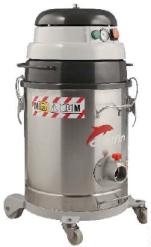 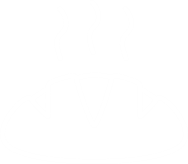 Incluso
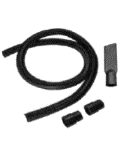 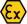 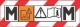 Atex starter KIT Ø40
P13641
Delfin MTL 300 1/3D BL
*probably declared motor max airflow
29
COMPANY CONFIDENTIAL
Z22 competitor: Depureco
Standard
Positive
Negative
Primary additive manufacturing, secondary industry food
Self declared ATEX Z22
Competitor main features
1.1 KW Motor in a medium-small footprint IVAC  max airflow 220* m3/h max vacuum 230 mbar
Filter clogging control vacuum meter
45 liters container (gross), AISI 304
Star filter 0,6 m2, upstream H14 filter optional, downstream filter E10 colling filters
Disposal with bag filter
Dimension 516 x 545 x 1050, weight 38 Kg
72 dB (standard noisy)
Self declared Z22 and MCLASS
Medium cleanability
Only dry material
No accessory holder
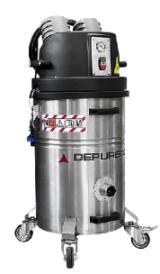 Industrialvac
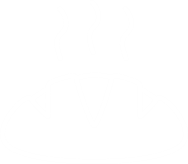 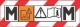 DEPURECO BL PRO ATEX Z22
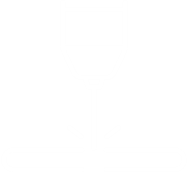 *probably declared motor max airflow
30
COMPANY CONFIDENTIAL
Z22 competitor: Ruwac
Standard
Positive
Negative
No ATEX but TYPE 22
Competitor main features
1,2 KW powerful motor (200* m3/h) in a medium footprint with quite limited overall dimensions
Filter clogging control (vacuum meter), No filter cleaning system
16 liters container (gross)
Upstream and downstream HEPA 14 filters, M class primary filter
Disposal with bag filter 
Dimension 425x425x800 mm, weight 35 Kg
70 dB (silent)
Self declared (TYPE22) and HCLASS 
Standard power socket 
Poor cleanability – plastic motorhead (Conductive Plastic)
No accessory holder
Dry
Industrial IVAC
Industrialvac
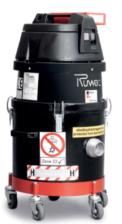 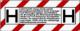 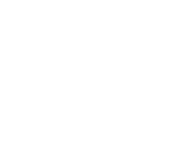 RUWAC R18 H ZONE 22
*probably declared motor max airflow
31
COMPANY CONFIDENTIAL
Z22 competitor: Kerstar
Standard
Positive
Negative
Primary food, secondary additive manufacturing
No ATEX but TYPE 22
Competitor main features
1 Kw powerful motor 210* m3/h medium footprint IVAC equipped with two different trolleys and containers
No filter cleaning system
20-30 liters container, AISI 430 mirror polished
Big filtering surface, but no data, as for the upstream filter HEPA14
Dimension 440x440x830 – 460x500x1080, weight 21,2 – 26,8 Kg
74 dB (noisy)
Self declared Z22 and HCLASS
Only dry material
Not efficient disposal system for a marked H-Class machine
Medium cleanability
KEVA 30H
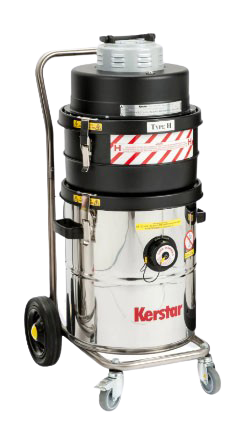 Industrialvac
KEVA 20H
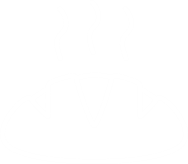 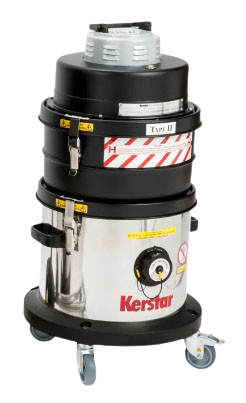 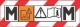 KERSTAR
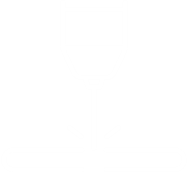 *probably declared motor max airflow
32
COMPANY CONFIDENTIAL
Z22 competitor analysis: TIGER-VAC
Standard
Positive
Negative
Primary segment B&C, secondary industry manufacturing
Competitor main features
1.2 KW Powerful in a medium small footprint IVAC with limited overall dimensions
Filter clogging control, no filter cleaning system
19 liters container, painted or AISI 304 mirror polished
Very good filtration, up to 4 stages, primary filter 0,34 m2, upstream filter 2 m2 
Disposal with bag filter 0,8 m2
Dimension 480x460x890, weight 28 Kg
72 dB (standard noisy)
Certified Z22 C2D2 and HCLASS
Only dry material
No accessory holder
Industrialvac
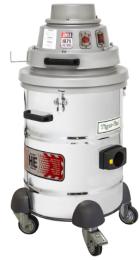 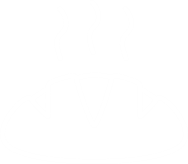 TIGER-VAC C10-EX
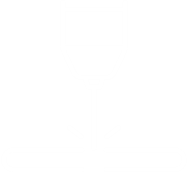 33
COMPANY CONFIDENTIAL
Z22 competitor analysis: Dustcontrol
Standard
Positive
Negative
Primary segment B&C, secondary industry manufacturing
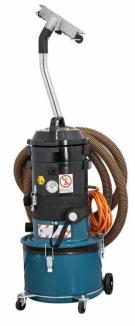 ATEX Z22 self declared
Competitor main features
1.5 Kw powerful for 170  m3/h in a small footprint IVAC with limited overall dimensions
Filter clogging control vacuum meter, Pull&Clean system
20 liters container (gross), painted stainless steel AISI430 optional AISI 304
Wide filter, 1,5 m2 and HEPA H13 0,82 m2
Dimension 400x400x840, weight 16.5 Kg
Self declared Z22 and Certified HCLASS
70 dB (silent)
Easy and fast access to filters (high serviceability)
No conductive dust
Poor cleanability (not relevant for focus segment)
Accessory holder
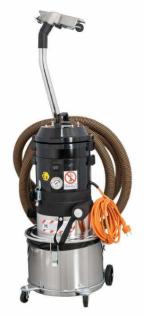 Industrialvac
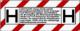 DC 1800 H EX
DC 1800 H EX stainless steel
34
COMPANY CONFIDENTIAL
Z22 competitor: Karcher
Standard
Positive
Negative
Primary light B&C, secondary industry manufacturing
No ATEX but TYPE 22
Competitor main features
1 KW powerful motor 216*  m3/h in a medium footprint with quite limited overall dimensions
Filter clogging control, No filter cleaning system
75 liters container (gross), AISI 430
Upstream and downstream HEPA 13 filters
Disposal with bag filter
Dimension 640x540x925, weight 27,8 Kg
76 dB (noisy)
Self declared Z22 and HCLASS
Poor cleanability – plastic motorhead 
Accessories holder included
Wet & Dry
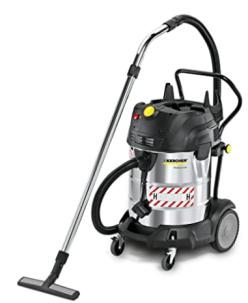 Professional vac
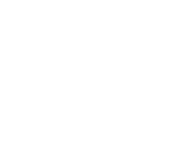 Karcher NT 75/1 Me EC H Z22
35
COMPANY CONFIDENTIAL
Z22 competitor analysis: Nilfisk blue
Standard
Positive
Negative
Primary light B&C, secondary industry manufacturing
No ATEX but TYPE 22
Competitor main features
1 KW Motor 192* m3/h a medium footprint with quite limited overall dimensions
Push Cleaning system and filter clogging control
37 liters container, AISI 430
Upstream and downstream HEPA filters, small downstream filter
Disposal with bag filter good performance and capacity
Dimension 440x450x735, weight 13 Kg
60 dB (very silent)
Self-declared Z22 and HCLASS
Poor cleanability – plastic motorhead
Wet & Dry
Poor maneuverability
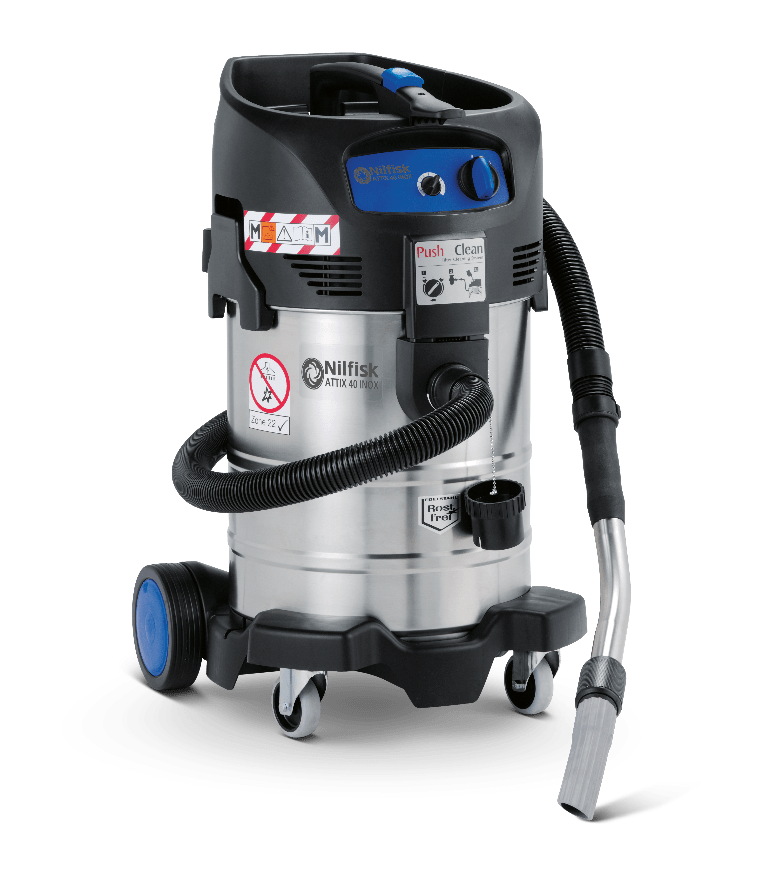 Professional vac
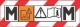 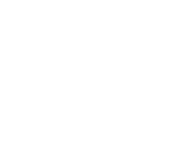 Nilfisk ATTIX 40M PC Type 22
*probably declared motor max airflow
36
COMPANY CONFIDENTIAL
6
Pricing and positioning
37
COMPANY CONFIDENTIAL
Overall list price*
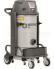 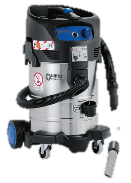 Positioning in Nilfisk portfolio – Germany
+33%
ATTIX 40-0M PC Type 22
S3 LC ACD
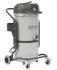 3.507 €
3.550 €
+38%
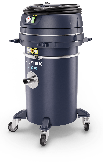 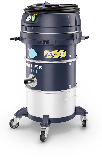 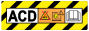 +36%
VHS120 LC ACD
VHS010 LC ACD
2.630 €
VHS011 LC ACD
1.400 €
1.900 €
Gross list price* €
Single-phase
3.450 €
2450 €
VHS011 LC Z22 EXA
4.643 €
VHS010 LC Z22 EXA
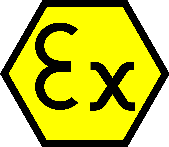 VHS110 Z22 EXA
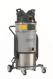 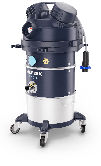 +28%
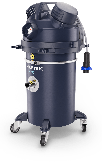 +35%
*List price Germany 2023
38
COMPANY CONFIDENTIAL
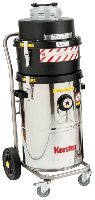 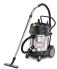 List price*
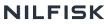 Positioning vs main competitor
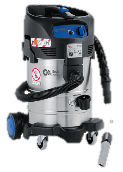 NT75/1 MeEc H Z22
KEVA 45H
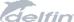 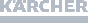 Self-certified
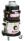 3.300€
ATTIX 4-0M PC Type 22
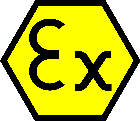 3.149 €
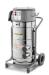 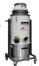 KERSTAR KEVA 20H
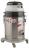 3.550 € DE
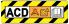 2.700€
MTL451BL(H opt.)
MTL 300 1/3D BL
IVM40/12-1(H)Z22
3.550 € DE 
(MC mandatory)
3.440 €
2.487 €
Gross list price* €
Single-phase
Third party certified
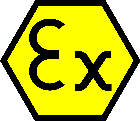 1.400 €
1.900 €
2.450 €
3.450 €
4.643€
VHS110 Z22 EXA
VHS010 LC ACD
VHS011 LC ACD
VHS010 LC Z22 EXA
VHS011 LC Z22 EXA
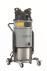 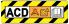 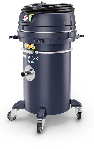 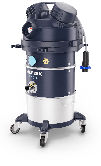 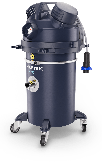 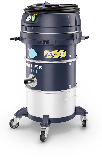 *List price Germany 2023
39
COMPANY CONFIDENTIAL
7
Marketing material
40
COMPANY CONFIDENTIAL
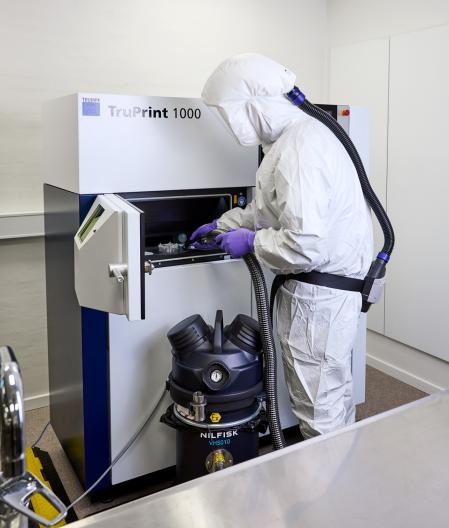 Messaging
Primary messaging
Key message 
Meet Nilfisk’s mini industrial vacuums 
Small but mighty.
Maximum performance, safety, and flexibility. Minimum footprint.
Value proposition
Nilfisk VHS010-011 helps manufacturers protect their workers, eliminate safety risks and increase efficiency by providing a versatile range of affordable, high-performance compact industrial vacuum cleaners.
41
COMPANY CONFIDENTIAL
A full set of assets which covers internal and external needs
Product renderings
Location pictures
Sales and promo video
Brochure 
Fact sheet 
Quick start guides video 
External presentation 
Internal presentation
Recommended part list
User manual 
Main data file
10x Social media posts (8 video posts (LI/FB) + 2x non-video posts focusing on downloading the PDF (FB))
3x emails for EC
1x pdf for AE
1x Teaser PDF
1x Pardot LP for AE download
1x Pardot LP for product information including SSE form
Email signature banner
1x tile for Umbraco homepage
2x emails to dealers for downloading the dealers package
Product renderings
Location pictures
Sales and promo video
Brochure 
Fact sheet 
Use and Care video 
External presentation
Email template
2x Some template
Web-banner template
Recommended part list
User manual 
Main data file
Basic introkit
Nilfisk to end customers
Nilfisk to dealers
Dealers to their customers
(Dealer package)
42
COMPANY CONFIDENTIAL
Timeline
27/29 of February
(W9)
29 of March
(W13)
3 of April
(W14)
10 of May
(W19)
21 of May
(W21)
04 of June
(W23)
18 of June 
(W25)
Shooting
Global masters release
Kick off meeting with EMEA FM
Sales release
Internal Launch 
EMEA / Americas
Channel Launch
EMEA / Americas
Market launch (Campaign go-live)
EMEA / Americas
Internal launch
Introduction to the customer care and service teams
Introduction to the sales team
Channel launch: 
Within 2 – 3 weeks after internal launch
Key dealer pre-launch webinar (1 week after internal launch)
All dealer email communication about the launch including launch assets (2 weeks after key dealer pre-launch webinar)
All dealer webinar – this can happen at a later time after campaign activation
Campaign activation
End customer awareness and demand generation activities
43
COMPANY CONFIDENTIAL
8
Technical specification
44
COMPANY CONFIDENTIAL
Mini IVS technical data CE 230V
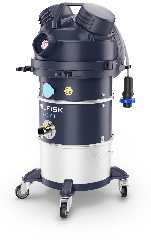 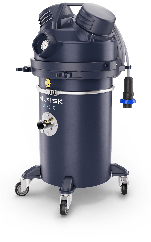 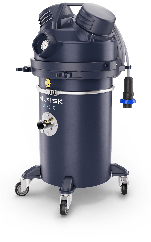 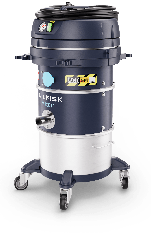 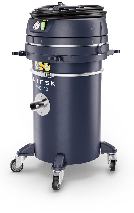 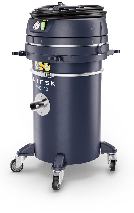 45
COMPANY CONFIDENTIAL
Mini IVS technical data UL 120V
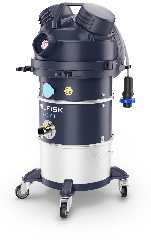 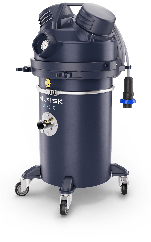 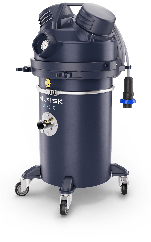 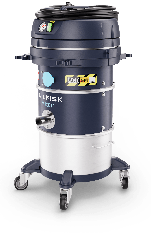 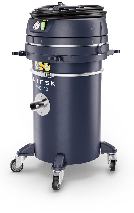 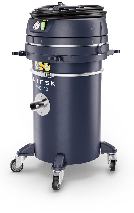 46
COMPANY CONFIDENTIAL
Mini IVS technical data UK 110V
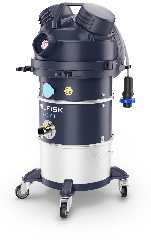 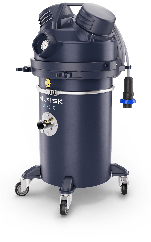 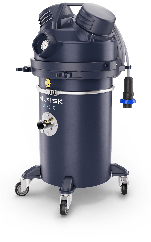 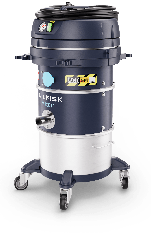 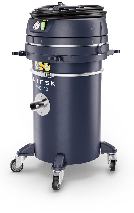 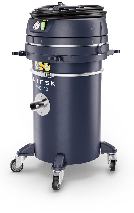 47
COMPANY CONFIDENTIAL
9
Naming and product hierarchy
48
COMPANY CONFIDENTIAL
L3 = Single-phase explosion proof

L4 = VHS01 Z22
L5 = VHS01 Z22
L6:
VHS010 LC Z22 EXA LC
VHS010 HC Z22 EXA
VHS011 LC Z22 EXA
VHS011 LC Z22 EXA V110 UKP
VHS010 HC Z22 EXA UKP
……..

L4 = VHS01 ACD
L5 = VHS01 ACD
L6:
L6:
VHS010 LC ACD
VHS010 HC ACD
VHS011 LC ACD
VHS011 LC ACD AU
………
	
L4 = VHS01 C2D2
L5 = VHS01 C2D2
L6:
VHS011 C2D2 AU
VHS011 C2D2 AU 3X FPAT
VHS010 C2D2 HC ACD
…………
Naming and product hierarchy
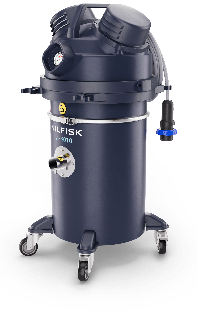 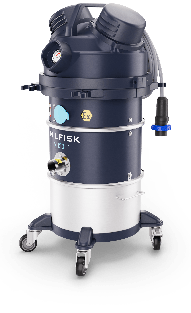 VHS010 HC Z22 EXA
S: Single 	 Phase
0: Safe disposal
1: Pull&Clean version
Acronyms
Acronyms
1: motor
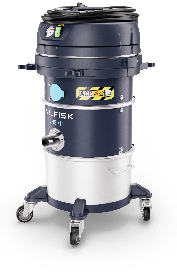 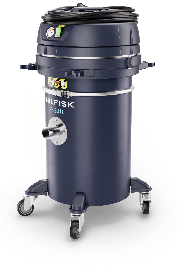 0: 320 mm platform
VHS010 LC ACD
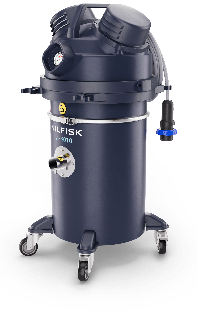 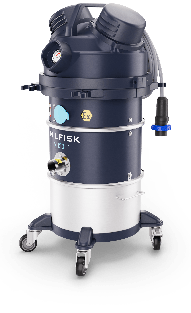 S: Single 	 Phase
0: Safe disposal
1: Pull&Clean version
1: motor
0: 320 mm platform
49
COMPANY CONFIDENTIAL
PNs and versions available at launch date
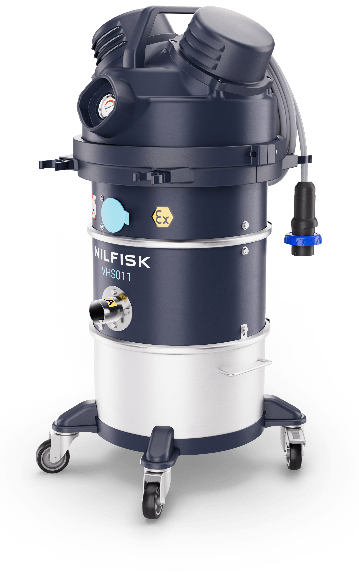 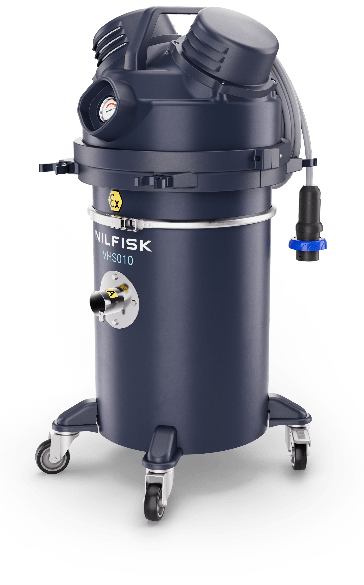 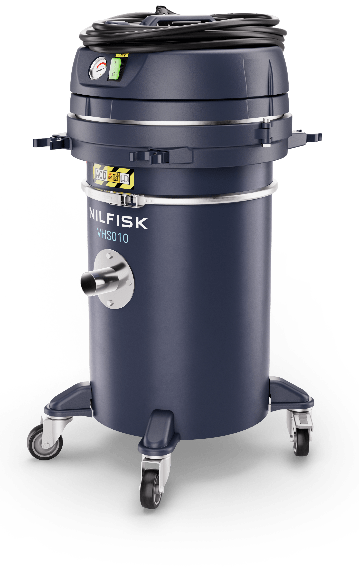 50
COMPANY CONFIDENTIAL
10
The corporate responsibility
51
COMPANY CONFIDENTIAL
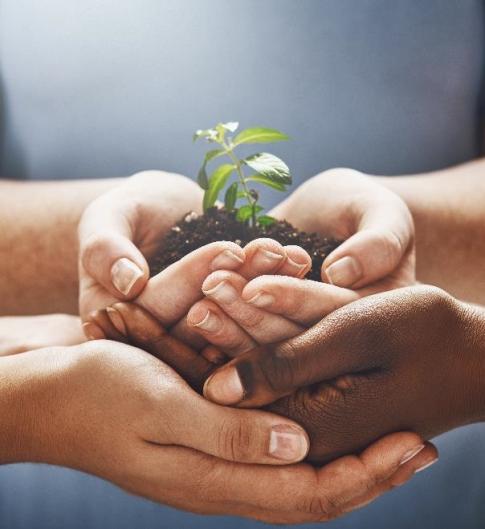 The corporate responsibility
Corporate responsibility
No emissions during production
Recyclable metal and parts
All the parts (except for the filters) are made of recyclable materials
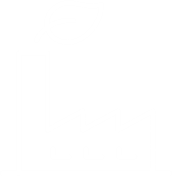 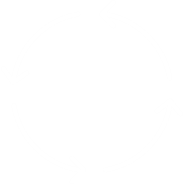 52
COMPANY CONFIDENTIAL